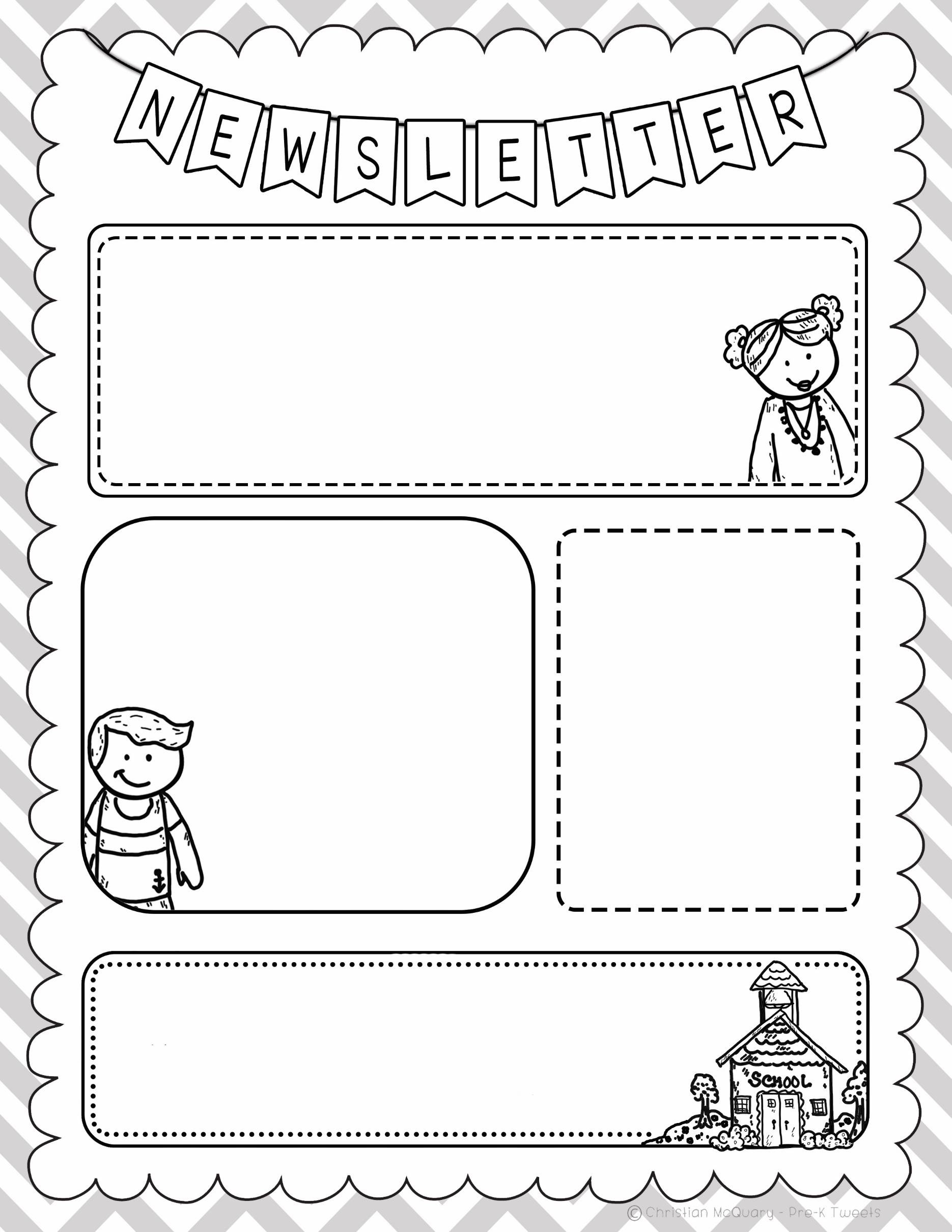 LCS Pre-K
March 14,  2022
Hello Parents,  This week in Pre-K we are going to be learning about Birds
On Monday, we will be working on a bird art project to hang in the hallway.  We will also be making the first part of a Counting Birds book.  On Wednesday, the students will 
be learning about letter U and will finishing up the bird project as well as finishing 
the number book.    On Friday, the Pre-K students will take home the bird project they
started on Wednesday.  I am  also testing the Pre-K students for conferences at the end of the month. Have a great week!  
Blessing Julie and Nicole
Bible Stories

Monday- First Day of Easter Book

Wednesday- Second Day of Easter Book– Jesus 
	comes in on a donkey

              	Friday  Am – Chapel
		
	               Pm-  The Story of Jesus and 
		Bartimaeus 

	The Pre-K students will be working 
	on an Easter Book which they will
	take home just before Easter.
New Bible Verse:

I have stored up your word in my heart,that I might not sin against you.

Psalm 119:11
Contact Information
jbaker@lamontcs.org--email
616-677-1757– school phone
616-822-8235– Mrs. Baker’s cell phone (I also do text)